Общение с людьми, имеющими когнитивные расстройства
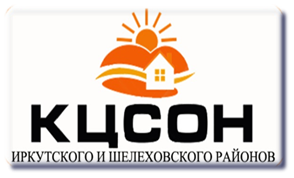 ОБЛАСТНОЕ ГОСУДАРСТВЕННОЕ БЮДЖЕТНОЕ УЧРЕЖДЕНИЕ СОЦИАЛЬНОГО ОБСЛУЖИВАНИЯ «КОМПЛЕКСНЫЙ ЦЕНТР  СОЦИАЛЬНОГО ОБСЛУЖИВАНИЯ 
НАСЕЛЕНИЯ  ИРКУТСКОГО И ШЕЛЕХОВСКОГО РАЙОНОВ»
Когнитивные нарушения – что это такое?
За познание мира в человеке отвечают функции мозга, названные когнитивными. Они организуют процесс взаимодействия индивида с окружающей средой. Когнитивные нарушения дезорганизуют мозговые связи. Это не позволяет человеку нормально жить и развиваться. 
       Высшие мозговые функции отвечают за взаимодействие, восприятие и познание окружающей действительности. В функции входят память, гнозис (отвечает за ориентацию), праксис (действия для достижения какой-либо цели), речь и механизмы исполнения. Они предназначены для выполнения задач любой сложности. Действия могут быть как элементарными, так и комплексными высшей трудности.
       На основании вышесказанного ответ на вопрос, когнитивные нарушения – что это, приобретает актуальное значение. Сбой даже одной функции приводит к потере способности адаптироваться и препятствует взаимодействию с окружающим миром.
120
70
50
30
2008
209
2010
Название
ОБЛАСТНОЕ ГОСУДАРСТВЕННОЕ БЮДЖЕТНОЕ УЧРЕЖДЕНИЕ СОЦИАЛЬНОГО ОБСЛУЖИВАНИЯ «КОМПЛЕКСНЫЙ ЦЕНТР  СОЦИАЛЬНОГО ОБСЛУЖИВАНИЯ 
НАСЕЛЕНИЯ  ИРКУТСКОГО И ШЕЛЕХОВСКОГО РАЙОНОВ»
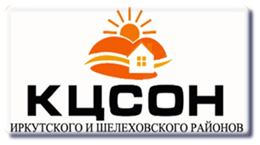 Распространенность когнитивных нарушений
120
70
50
30
2008
209
2010
Название
ОБЛАСТНОЕ ГОСУДАРСТВЕННОЕ БЮДЖЕТНОЕ УЧРЕЖДЕНИЕ СОЦИАЛЬНОГО ОБСЛУЖИВАНИЯ «КОМПЛЕКСНЫЙ ЦЕНТР  СОЦИАЛЬНОГО ОБСЛУЖИВАНИЯ 
НАСЕЛЕНИЯ  ИРКУТСКОГО И ШЕЛЕХОВСКОГО РАЙОНОВ»
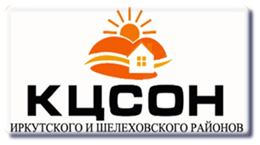 Распространенность когнитивных нарушений
Исследования показали, что 20% детей до 14-ти лет имеют такую патологию. Нарушение когнитивных функций у детей проявляются в виде:
затруднений выражаться связанной речью;
низкого уровня запоминания и вспоминания;
нарушений психомоторики;
заторможенности процессов мышления;
рассеянного внимания и плохой сосредоточенности;
неадекватности проявлений эмоций и чувств.
     Причины нарушений зачастую связаны с особенностями протекания беременности и родов:
внутриутробная гипоксия;
травмы при родах;
отсутствие полноценного питания (авитаминоз);
инфекционные болезни ЦНС.
120
70
50
30
2008
209
2010
Название
ОБЛАСТНОЕ ГОСУДАРСТВЕННОЕ БЮДЖЕТНОЕ УЧРЕЖДЕНИЕ СОЦИАЛЬНОГО ОБСЛУЖИВАНИЯ «КОМПЛЕКСНЫЙ ЦЕНТР  СОЦИАЛЬНОГО ОБСЛУЖИВАНИЯ 
НАСЕЛЕНИЯ  ИРКУТСКОГО И ШЕЛЕХОВСКОГО РАЙОНОВ»
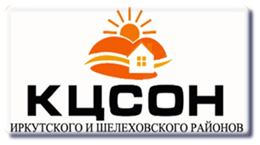 Основные причины когнитивных нарушений
120
70
50
30
2008
209
2010
Название
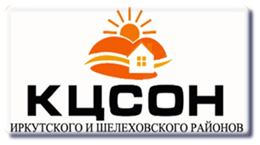 ОБЛАСТНОЕ ГОСУДАРСТВЕННОЕ БЮДЖЕТНОЕ УЧРЕЖДЕНИЕ СОЦИАЛЬНОГО ОБСЛУЖИВАНИЯ «КОМПЛЕКСНЫЙ ЦЕНТР  СОЦИАЛЬНОГО ОБСЛУЖИВАНИЯ 
НАСЕЛЕНИЯ  ИРКУТСКОГО И ШЕЛЕХОВСКОГО РАЙОНОВ»
Симптомы когнитивных нарушений
Левое и правое мозговые полушария, теменная область, лобные и затылочные доли показывают признаки дисфункции. Когнитивные нарушения при сосудистых заболеваниях головного мозга дают следующие симптомы:
теряются навыки письма, счета, чтения, логически мыслить, анализировать;
начинает страдать ориентация в пространстве;
исчезает воображение;
пропадает способность сочинять, придумывать что-либо, мечтать и фантазировать;
теряются навыки в любом виде творчества;
становится невозможным сопереживание, появляется эмоциональная бесчувственность.
исчезает способность восприятия запахов;
пропадает слух;
происходит снижение памяти;
пропадает целенаправленность действий пациента;
перестает различать левую и правую стороны;
человек становится дальтоником;
не узнает знакомые лица или предметы;
поведение становится неадекватным.
70
50
30
2008
209
2010
Название
ОБЛАСТНОЕ ГОСУДАРСТВЕННОЕ БЮДЖЕТНОЕ УЧРЕЖДЕНИЕ СОЦИАЛЬНОГО ОБСЛУЖИВАНИЯ «КОМПЛЕКСНЫЙ ЦЕНТР  СОЦИАЛЬНОГО ОБСЛУЖИВАНИЯ 
НАСЕЛЕНИЯ  ИРКУТСКОГО И ШЕЛЕХОВСКОГО РАЙОНОВ»
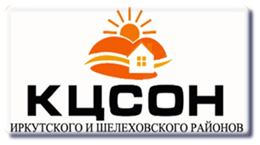 1  "Жизнь  -  самая  большая  ценность,  какой  обладает  человек,  а  самая большая  роскошь  в  этой  жизни  -  роскошь  человеческого  общения".  

А.  Сент-Экзюпери
20
70
50
30
2008
209
2010
Название
ОБЛАСТНОЕ ГОСУДАРСТВЕННОЕ БЮДЖЕТНОЕ УЧРЕЖДЕНИЕ СОЦИАЛЬНОГО ОБСЛУЖИВАНИЯ «КОМПЛЕКСНЫЙ ЦЕНТР  СОЦИАЛЬНОГО ОБСЛУЖИВАНИЯ 
НАСЕЛЕНИЯ  ИРКУТСКОГО И ШЕЛЕХОВСКОГО РАЙОНОВ»
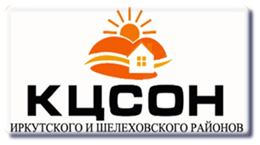 КОММУНИКАЦИЯ
Общаться с людьми, имеющими когнитивные расстройства необходимо чаще и проще. Исследования показывают, что у больных альцгеймеровской деменцией, которые много беседуют с окружающими, снижение интеллектуальных способностей идет медленнее. Хотя им трудно поддерживать связную и логичную беседу, общение необходимо. Старайтесь больше разговаривать со слабоумным, но на доступном ему уровне. Говорите медленно. Пользуйтесь простыми словами и короткими фразами.
120
70
50
30
2008
209
2010
Название
ОБЛАСТНОЕ ГОСУДАРСТВЕННОЕ БЮДЖЕТНОЕ УЧРЕЖДЕНИЕ СОЦИАЛЬНОГО ОБСЛУЖИВАНИЯ «КОМПЛЕКСНЫЙ ЦЕНТР  СОЦИАЛЬНОГО ОБСЛУЖИВАНИЯ 
НАСЕЛЕНИЯ  ИРКУТСКОГО И ШЕЛЕХОВСКОГО РАЙОНОВ»
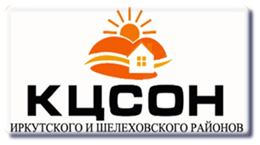 КОММУНИКАЦИЯ
При  общении  с  гражданином, имеющим когнитивное расстройство,  выполнении  манипуляций, зачастую  неприятных  и  болезненных,  социальный работник  должна  отвлечь  от тяжелых мыслей, внушить ему спокойствие и оптимизм. При этом она должна  быть  психологом,  т.е.  учитывать  индивидуальные  особенности гражданина  и  его  состояние  в  данный  момент.  Ухаживающий персонал  должен  развивать  свои навыки  и  умения  общения,  чтобы  предоставить  качественный  уход, ориентированный на гражданина, имеющего когнитивные расстройства.
120
70
50
30
2008
209
2010
Название
ОБЛАСТНОЕ ГОСУДАРСТВЕННОЕ БЮДЖЕТНОЕ УЧРЕЖДЕНИЕ СОЦИАЛЬНОГО ОБСЛУЖИВАНИЯ «КОМПЛЕКСНЫЙ ЦЕНТР  СОЦИАЛЬНОГО ОБСЛУЖИВАНИЯ 
НАСЕЛЕНИЯ  ИРКУТСКОГО И ШЕЛЕХОВСКОГО РАЙОНОВ»
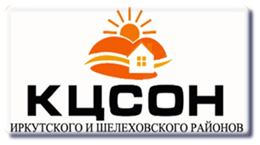 КОММУНИКАЦИЯ
При общении с пожилыми людьми, имеющими когнитивные расстройства социальный работник должен уметь:
1.  Установить  правильный  психологический  контакт.  С  первой  встречи надо  создать  впечатление  приветливости,  участие,  готовности  помочь. Доброжелательная,  ровным,  уверенным  голосом  проведенная  с  гражданином беседа, приносит успокоение, снимает напряженность. 
2. Рассказать в доступной форме о болезни и лечении.
3.  Успокоить  и  одобрить  гражданина, находящегося    тяжелом состоянии. 
4.  Оградить  ранимую  психику  пожилого человека  от  воздействий  отрицательных факторов, особенно не относящихся к лечебно-диагностическому процессу.
5. Хранить медицинскую и личные тайны пожилого человека.
6.  Использовать  слово  как  важный  психотерапевтический  фактор.
7.  Уметь  определить  в  беседе индивидуальные  личностно-характерологические  особенности  пожилого человека  (характер,  темперамент, способности, потребности).
120
70
50
30
2008
209
2010
Название
ОБЛАСТНОЕ ГОСУДАРСТВЕННОЕ БЮДЖЕТНОЕ УЧРЕЖДЕНИЕ СОЦИАЛЬНОГО ОБСЛУЖИВАНИЯ «КОМПЛЕКСНЫЙ ЦЕНТР  СОЦИАЛЬНОГО ОБСЛУЖИВАНИЯ 
НАСЕЛЕНИЯ  ИРКУТСКОГО И ШЕЛЕХОВСКОГО РАЙОНОВ»
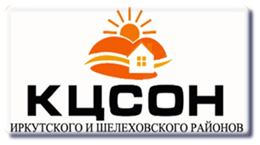 КОММУНИКАЦИЯ
Технология общения включает три главные части:
1. познание собеседника;
2. формирование доверительных отношений с ним;
3. собственно общение (разговор, беседа т.д.).
120
70
50
30
2008
209
2010
Название
ОБЛАСТНОЕ ГОСУДАРСТВЕННОЕ БЮДЖЕТНОЕ УЧРЕЖДЕНИЕ СОЦИАЛЬНОГО ОБСЛУЖИВАНИЯ «КОМПЛЕКСНЫЙ ЦЕНТР  СОЦИАЛЬНОГО ОБСЛУЖИВАНИЯ 
НАСЕЛЕНИЯ  ИРКУТСКОГО И ШЕЛЕХОВСКОГО РАЙОНОВ»
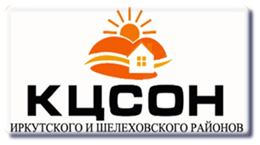 КОММУНИКАЦИЯ
С тяжелым больным нельзя обращаться, как с растением. Ухаживая и общаясь, нужно разговаривать с ним – приветствовать, сообщать, какой сегодня день и какая погода на улице. Называть по имени. Звук знакомого, приветливого и уверенного голоса, успокаивает таких больных. 
На отдаленных этапах болезни они уже не узнают близких или обслуживающий персонал.  Но с уверенностью это сказать нельзя. Можно наблюдать, как тяжелые дементные явно избегали и боялись тех сиделок, которые обращались с ними грубо. Следовательно, иногда они все же узнают ухаживающих – но если все в порядке, не проявляют никаких реакций.
120
70
50
30
2008
209
2010
Название
ОБЛАСТНОЕ ГОСУДАРСТВЕННОЕ БЮДЖЕТНОЕ УЧРЕЖДЕНИЕ СОЦИАЛЬНОГО ОБСЛУЖИВАНИЯ «КОМПЛЕКСНЫЙ ЦЕНТР  СОЦИАЛЬНОГО ОБСЛУЖИВАНИЯ 
НАСЕЛЕНИЯ  ИРКУТСКОГО И ШЕЛЕХОВСКОГО РАЙОНОВ»
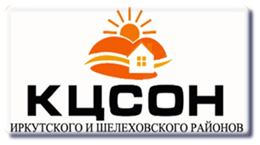 ТИПЫ ОБЩЕНИЯ
Выделяют  два  типа  общения: 
 1.  Словесный  (вербальный)  -  наиболее 
распространенное средство выражения мыслей между людьми.
2.  Бессловесный  (невербальный)  при  помощи  неречевых  средств (мимики, жестов, взгляда, интонации, положении партнеров относительно друг друга, внешний облик человека, позы, телесный контакт, одежда, рисунок)
      Большинство ученых считает, что невербальное  общение  играет  более  значительную  роль (93%),  чем  вербальное, особенно когда вербальный контакт ограничен.  Важно  не  то, что говорится, а как говорится.
120
70
50
30
2008
209
2010
Название
ОБЛАСТНОЕ ГОСУДАРСТВЕННОЕ БЮДЖЕТНОЕ УЧРЕЖДЕНИЕ СОЦИАЛЬНОГО ОБСЛУЖИВАНИЯ «КОМПЛЕКСНЫЙ ЦЕНТР  СОЦИАЛЬНОГО ОБСЛУЖИВАНИЯ 
НАСЕЛЕНИЯ  ИРКУТСКОГО И ШЕЛЕХОВСКОГО РАЙОНОВ»
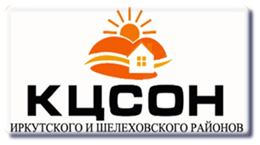 ОСНОВНЫЕ ПРИНЦИПЫ КОММУНИКАЦИИ
Ненавязчиво идентифицировать себя и других перед человеком, страдающим когнитивным расстройством, если он не помнит.
Объяснять ему происходящее, пошагово (так как гражданин может не запоминать).  
Использовать спокойный, ободряющий тон.  
Говорить так, чтобы было слышно.  
Избегать негатива, в словах и интонационно.  
Обсуждать не больше одной темы за раз.  
Говорить медленно.  
Давать гражданину достаточно времени на ответ.
Если предоставлять выбор, то самый простой (из двух).
Помогать гражданину найти слова для самовыражения, перепроверять, правильно ли вы поняли.  
Легко прикасается для подбадривания или направления внимания.
Предугадывайте желания. Понять, чего именно хочет человек с далеко зашедшей деменцией бывает трудно. Старайтесь внимательно наблюдать за поведением больного, чтобы прогнозировать его действия. Это позволит избежать многих конфликтных ситуаций.
120
70
50
30
2008
209
2010
Название
ОБЛАСТНОЕ ГОСУДАРСТВЕННОЕ БЮДЖЕТНОЕ УЧРЕЖДЕНИЕ СОЦИАЛЬНОГО ОБСЛУЖИВАНИЯ «КОМПЛЕКСНЫЙ ЦЕНТР  СОЦИАЛЬНОГО ОБСЛУЖИВАНИЯ 
НАСЕЛЕНИЯ  ИРКУТСКОГО И ШЕЛЕХОВСКОГО РАЙОНОВ»
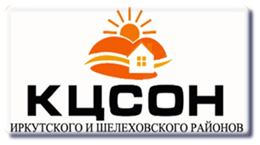 КОММУНИКАЦИЯ
Поощряйте сохранные возможности  человека, имеющего когнитивные расстройства. Он должен делать то, на что способен  сам. Всегда ему надо говорить также, где он находится, что он ест и пьёт, почему  что-то происходит,  каким будет в результате итог, говорить о том, чем он занят. 
         Надо говорить так же о себе и своей работе с ним, рассказывать о своём назначении. В значительной степени это поможет ему сохранить внимание, свою память, мышление. Он будет чувствовать себя в большей безопасности, будет меньше тревожиться, отвлекаться от посторонних мыслях.
      Не ждите удовольствия от взаимодействия с человеком, имеющим когнитивное расстройств ои тогда вероятность, что вы его все же получите, повышается. Удовольствие можно получить от себя. Это такая детская игра, которая называется «слабо»: Слабо удержаться? Слабо не злиться?
Скажите себе: «Я понимаю, что обижаться не на кого: это не просто наши родители, это мы с вами через 20, 30, 40 лет».
        Очень важно здоровому человеку поставить себя на место больного человека. Это беда многих людей, из-за этого часто возникают недоразумения между ними. Нет иного способа познать другого человека, как представить себя на его месте, посмотреть его глазами, увидеть себя со стороны.
120
70
50
30
2008
209
2010
Название
ОБЛАСТНОЕ ГОСУДАРСТВЕННОЕ БЮДЖЕТНОЕ УЧРЕЖДЕНИЕ СОЦИАЛЬНОГО ОБСЛУЖИВАНИЯ «КОМПЛЕКСНЫЙ ЦЕНТР  СОЦИАЛЬНОГО ОБСЛУЖИВАНИЯ 
НАСЕЛЕНИЯ  ИРКУТСКОГО И ШЕЛЕХОВСКОГО РАЙОНОВ»
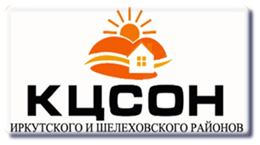 КОММУНИКАЦИЯ
С больным,  не следует говорит о плохом, например, о его слабостях, недостатках, пороках. Этим его легко травмировать, обидеть, ранить. Обычно это происходит от того, что многие больные очень чувствительны, особенно в отношении  других к себе. Напротив,  следует говорить о хорошем, о заслугах больного  в его прошлой жизни, его наградах, достоинствах, о том, что он умеет делать в настоящее время, что он сделает в будущем. Подчёркивать положительные стороны поведения крайне важно. Дело в том, что  больной будет от этого медленнее забывать свои навыки, его продвижение  к деменции замедлится, он станет гораздо более уверенным в себе.
120
70
50
30
2008
209
2010
Название
ОБЛАСТНОЕ ГОСУДАРСТВЕННОЕ БЮДЖЕТНОЕ УЧРЕЖДЕНИЕ СОЦИАЛЬНОГО ОБСЛУЖИВАНИЯ «КОМПЛЕКСНЫЙ ЦЕНТР  СОЦИАЛЬНОГО ОБСЛУЖИВАНИЯ 
НАСЕЛЕНИЯ  ИРКУТСКОГО И ШЕЛЕХОВСКОГО РАЙОНОВ»
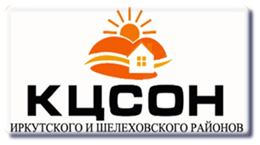 Не пытайтесь изменить человека, имеющего когнитивные расстройства
Когда мы были маленькими, взрослые здорово поели нам мозг рассказами о соседском мальчике, который лучше учится и слушается родителей. Когда они становятся пожилыми, мы начинаем отвечать им тем же: «Смотри, соседка каждый день гуляет, а ты целыми днями дома сидишь». Мы пытаемся их исправить, хотя нужно принимать их такими, какие они есть.
Не нужно пытаться в них что-то впихнуть, они уже не подлежат модернизации. Мы можем их только принять. Если человек курил до 80 лет, скорее всего, он уже не бросит.
120
70
50
30
2008
209
2010
Название
ОБЛАСТНОЕ ГОСУДАРСТВЕННОЕ БЮДЖЕТНОЕ УЧРЕЖДЕНИЕ СОЦИАЛЬНОГО ОБСЛУЖИВАНИЯ «КОМПЛЕКСНЫЙ ЦЕНТР  СОЦИАЛЬНОГО ОБСЛУЖИВАНИЯ 
НАСЕЛЕНИЯ  ИРКУТСКОГО И ШЕЛЕХОВСКОГО РАЙОНОВ»
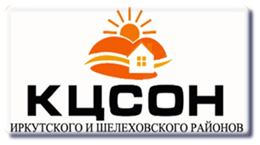 Прощайте пожилого человека, имеющего когнитивные расстройства
Когда мы были маленькими, взрослые здорово поели нам мозг рассказами о соседском мальчике, который лучше учится и слушается родителей. Когда они становятся пожилыми, мы начинаем отвечать им тем же: «Смотри, соседка каждый день гуляет, а ты целыми днями дома сидишь». Мы пытаемся их исправить, хотя нужно принимать их такими, какие они есть.
Не нужно пытаться в них что-то впихнуть, они уже не подлежат модернизации. Мы можем их только принять. Если человек курил до 80 лет, скорее всего, он уже не бросит.
120
70
50
30
2008
209
2010
Название
ОБЛАСТНОЕ ГОСУДАРСТВЕННОЕ БЮДЖЕТНОЕ УЧРЕЖДЕНИЕ СОЦИАЛЬНОГО ОБСЛУЖИВАНИЯ «КОМПЛЕКСНЫЙ ЦЕНТР  СОЦИАЛЬНОГО ОБСЛУЖИВАНИЯ 
НАСЕЛЕНИЯ  ИРКУТСКОГО И ШЕЛЕХОВСКОГО РАЙОНОВ»
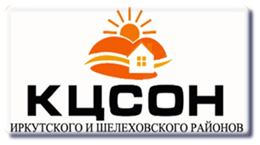 Беседа с гражданами, имеющими когнитивные расстройства
Больным с когнитивными нарушениями часто трудно самим начать диалог, поэтому им нужно помочь, начав словами: «Наталья Ивановна, мне бы хотелось поговорить с вами сегодня о…».
Больные имеют свойство забывать первоначальную тему или многократно повторять сказанное. Поэтому беседой необходимо руководить, возвращать к обсуждаемой теме разговора, если человек начинает сбиваться.
Если больному нечего больше сказать – мягко перевести разговор на другую тему.
Смотрите каждый раз в глаза и правильно используйте мимику и жесты. Всегда отвечайте четко, причем при уверенности, что звучание работающего телевизора или радиоприемника негромкое и не мешает больному слышать вас;
Выражайте своё отношение к больному как к взрослому человеку, а не как к ребенку. Поддерживайте уважительную манеру общения и старайтесь избегать высокомерно-снисходительного или обижающего тона;
120
70
50
30
2008
209
2010
Название
ОБЛАСТНОЕ ГОСУДАРСТВЕННОЕ БЮДЖЕТНОЕ УЧРЕЖДЕНИЕ СОЦИАЛЬНОГО ОБСЛУЖИВАНИЯ «КОМПЛЕКСНЫЙ ЦЕНТР  СОЦИАЛЬНОГО ОБСЛУЖИВАНИЯ 
НАСЕЛЕНИЯ  ИРКУТСКОГО И ШЕЛЕХОВСКОГО РАЙОНОВ»
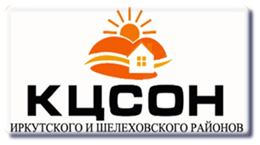 Беседа с гражданами, имеющими когнитивные расстройства
Ведите себя ободряюще по-доброму, открыто и нежно по отношению к больному. В любом случае, он может испытывать эмоции, и это абсолютно надежный путь в общении.
Человек с ослабленной памятью  может на долгое время «застрять» на месте и потерять линию разговора.
В процессе беседы надо постоянно подбадривать больного, приходить ему на помощь, подсказывая нужное слово. 
В конце диалога необходимо выразить удовлетворение и поблагодарить за разговор. Это будет создавать у больного ощущение, что именно он управлял беседой. Кроме того, благодарность может являться своеобразной точкой и переходом к другому виду деятельности.
120
70
50
30
2008
209
2010
Название
ОБЛАСТНОЕ ГОСУДАРСТВЕННОЕ БЮДЖЕТНОЕ УЧРЕЖДЕНИЕ СОЦИАЛЬНОГО ОБСЛУЖИВАНИЯ «КОМПЛЕКСНЫЙ ЦЕНТР  СОЦИАЛЬНОГО ОБСЛУЖИВАНИЯ 
НАСЕЛЕНИЯ  ИРКУТСКОГО И ШЕЛЕХОВСКОГО РАЙОНОВ»
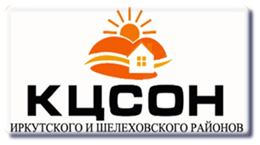 Беседа с гражданами, имеющими когнитивные расстройства. Что нужно избегать в процессе беседы.
Не задавайте много конкретных вопросов, например, «В каком часу это случилось?». Подобные вопросы вызывают напряженность у больного. 
Не исправляйте и не противоречьте, даже в том случае, когда вы точно знаете, что это неправильно. Исправление унижает человека, заставляет его чувствовать себя ущербным и подавляя желание беседовать дальше. В таких случаях лучше найти способ сообщить ненавязчиво правильную информацию.
120
70
50
30
2008
209
2010
Название
ОБЛАСТНОЕ ГОСУДАРСТВЕННОЕ БЮДЖЕТНОЕ УЧРЕЖДЕНИЕ СОЦИАЛЬНОГО ОБСЛУЖИВАНИЯ «КОМПЛЕКСНЫЙ ЦЕНТР  СОЦИАЛЬНОГО ОБСЛУЖИВАНИЯ 
НАСЕЛЕНИЯ  ИРКУТСКОГО И ШЕЛЕХОВСКОГО РАЙОНОВ»
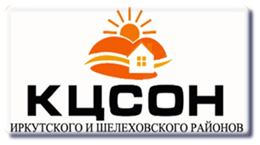 Не спорить
Есть много моментов, когда очень хочется ответить. Пример. «Одна из подопечных заставила купить тяжеленую доску, мы два года выпиливали из нее скульптуру. Она потом жаловалась на меня всем: смотри, какую тяжелую работу он мне дал. Я все это слышал и не отвечал. Я не могу напомнить ей: «Ты меня об этом просила», — она этого просто не помнит».
 Когда ты понимаешь, с кем имеешь дело, все становится гораздо проще. Ты получаешь отрицательную энергию, перерабатываешь ее в себе и отдаешь положительную.
120
70
50
30
2008
209
2010
Название
ОБЛАСТНОЕ ГОСУДАРСТВЕННОЕ БЮДЖЕТНОЕ УЧРЕЖДЕНИЕ СОЦИАЛЬНОГО ОБСЛУЖИВАНИЯ «КОМПЛЕКСНЫЙ ЦЕНТР  СОЦИАЛЬНОГО ОБСЛУЖИВАНИЯ 
НАСЕЛЕНИЯ  ИРКУТСКОГО И ШЕЛЕХОВСКОГО РАЙОНОВ»
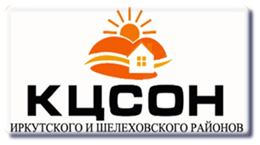 Не вступать в конфликт
Агрессия пожилых людей приходит от неудовлетворенности собой. Когда ты принимаешь причину агрессии, когда ты улыбаешься пожилому родственнику и не отвечаешь на его выпады, агрессия спадает. Если ответил — пропал. 
Конечно, нужно уметь менять темы разговора, менять вектор. Попробуйте, например, в спокойной ситуации в разговоре с родителями взять и поменять тему. Это упражнение поможет вам в ситуации конфликта.
120
70
50
30
2008
209
2010
Название
ОБЛАСТНОЕ ГОСУДАРСТВЕННОЕ БЮДЖЕТНОЕ УЧРЕЖДЕНИЕ СОЦИАЛЬНОГО ОБСЛУЖИВАНИЯ «КОМПЛЕКСНЫЙ ЦЕНТР  СОЦИАЛЬНОГО ОБСЛУЖИВАНИЯ 
НАСЕЛЕНИЯ  ИРКУТСКОГО И ШЕЛЕХОВСКОГО РАЙОНОВ»
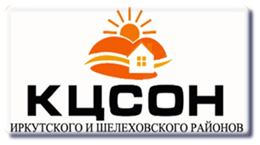 Не вступать в конфликт
Никогда не наказывайте и не реагируйте гневом на любого рода поведение больного, каким бы агрессивным или смущающим оно не было. Наказание может вызвать еще больший страх, спутанность и дистресс;
Помните, что в ненормальном поведении повинна болезнь, а не человек;
Реагируйте на неадекватное поведение либо в направлении успокоения ситуации на протяжении нескольких минут путем утешения, либо же путем отвлечения больного;
В состоянии гнева, агрессии или бреда у больного не следует пытаться логически его убеждать, поскольку при слабоумии логическое мышление нарушено. Наилучшим образом обычно помогают создание чувства комфорта и отвлечение внимания человека.
120
70
50
30
2008
209
2010
Название
ОБЛАСТНОЕ ГОСУДАРСТВЕННОЕ БЮДЖЕТНОЕ УЧРЕЖДЕНИЕ СОЦИАЛЬНОГО ОБСЛУЖИВАНИЯ «КОМПЛЕКСНЫЙ ЦЕНТР  СОЦИАЛЬНОГО ОБСЛУЖИВАНИЯ 
НАСЕЛЕНИЯ  ИРКУТСКОГО И ШЕЛЕХОВСКОГО РАЙОНОВ»
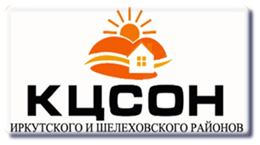 социализация
Изоляция усугубляет болезнь и плохо влияет не только на больного, но и на его родственников. И опекунам, и подопечным необходимо общение с другими людьми. Регулярные посещения родственников и старых друзей — то есть людей, у которых есть с ним общие воспоминания — благотворно влияют на больного. Человек чувствует, что его любят, становится спокойнее и счастливее.
Если, кроме опекуна, других близких нет, можно поискать сообщества людей, которые находятся такой же ситуации. Общение с ними даст ту поддержку, которую не всегда могут оказать друзья, никогда не имевшие дела с тяжелобольными.
не следует говорить с больным об их недостатках или пороках. В подсознании человек чувствует, кто он такой, он чувствует, что его жизнь не удалась. Очень многие люди относятся именно к таким людям. Даже лёгкое замечание о каком-то недостатке дементный больной может воспринять крайне негативно;
120
70
50
30
2008
209
2010
Название
ОБЛАСТНОЕ ГОСУДАРСТВЕННОЕ БЮДЖЕТНОЕ УЧРЕЖДЕНИЕ СОЦИАЛЬНОГО ОБСЛУЖИВАНИЯ «КОМПЛЕКСНЫЙ ЦЕНТР  СОЦИАЛЬНОГО ОБСЛУЖИВАНИЯ 
НАСЕЛЕНИЯ  ИРКУТСКОГО И ШЕЛЕХОВСКОГО РАЙОНОВ»
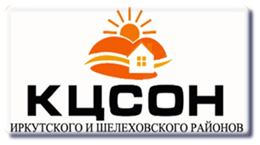 социализация
напротив, следует говорить о его достижениях, достоинствах, успехах в жизни, может быть даже несколько преувеличивая их. Это больной наверняка поймёт и оценит, он будет менее капризен, будет лучше слушать специалиста. Пожилой человек должен знать, что его дети и внуки думают о нём, что они живут достойно благодаря успехам больного;
не следует говорить с пожилым человеком о его болезни, о том, к чему она его приведёт. Напротив, следует рассказывать ему, что он молодец, хорошо справляется с собою, что так могут далеко не все;
больному нужно говорить, что он хорошо лечится, сотрудничает с врачом, выполняет все его рекомендации, что будет очень хорошо, если  далее всё это будет продолжаться таким образом;
никогда не следует говорить о том, что у пожилого человека не в порядке внимание, память, мышление, что он страдает слабоумием, что его ждёт быстрая смерть.
120
70
50
30
2008
209
2010
Название
ОБЛАСТНОЕ ГОСУДАРСТВЕННОЕ БЮДЖЕТНОЕ УЧРЕЖДЕНИЕ СОЦИАЛЬНОГО ОБСЛУЖИВАНИЯ «КОМПЛЕКСНЫЙ ЦЕНТР  СОЦИАЛЬНОГО ОБСЛУЖИВАНИЯ 
НАСЕЛЕНИЯ  ИРКУТСКОГО И ШЕЛЕХОВСКОГО РАЙОНОВ»
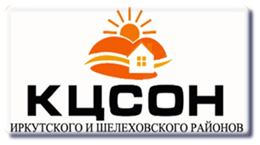 Научись слушать, и ты сможешь извлечь пользу даже из тех, кто говорит плохо

Плутарх
70
50
30
2008
209
2010
Название
ОБЛАСТНОЕ ГОСУДАРСТВЕННОЕ БЮДЖЕТНОЕ УЧРЕЖДЕНИЕ СОЦИАЛЬНОГО ОБСЛУЖИВАНИЯ «КОМПЛЕКСНЫЙ ЦЕНТР  СОЦИАЛЬНОГО ОБСЛУЖИВАНИЯ 
НАСЕЛЕНИЯ  ИРКУТСКОГО И ШЕЛЕХОВСКОГО РАЙОНОВ»
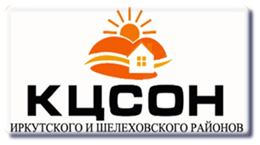 Спасибо за внимание!
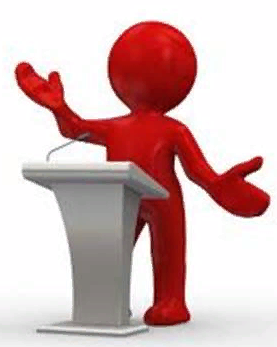 70
50
30
2008
209
2010
Название
ОБЛАСТНОЕ ГОСУДАРСТВЕННОЕ БЮДЖЕТНОЕ УЧРЕЖДЕНИЕ СОЦИАЛЬНОГО ОБСЛУЖИВАНИЯ «КОМПЛЕКСНЫЙ ЦЕНТР  СОЦИАЛЬНОГО ОБСЛУЖИВАНИЯ 
НАСЕЛЕНИЯ  ИРКУТСКОГО И ШЕЛЕХОВСКОГО РАЙОНОВ»
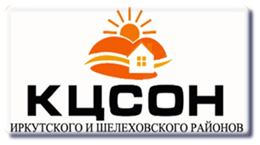